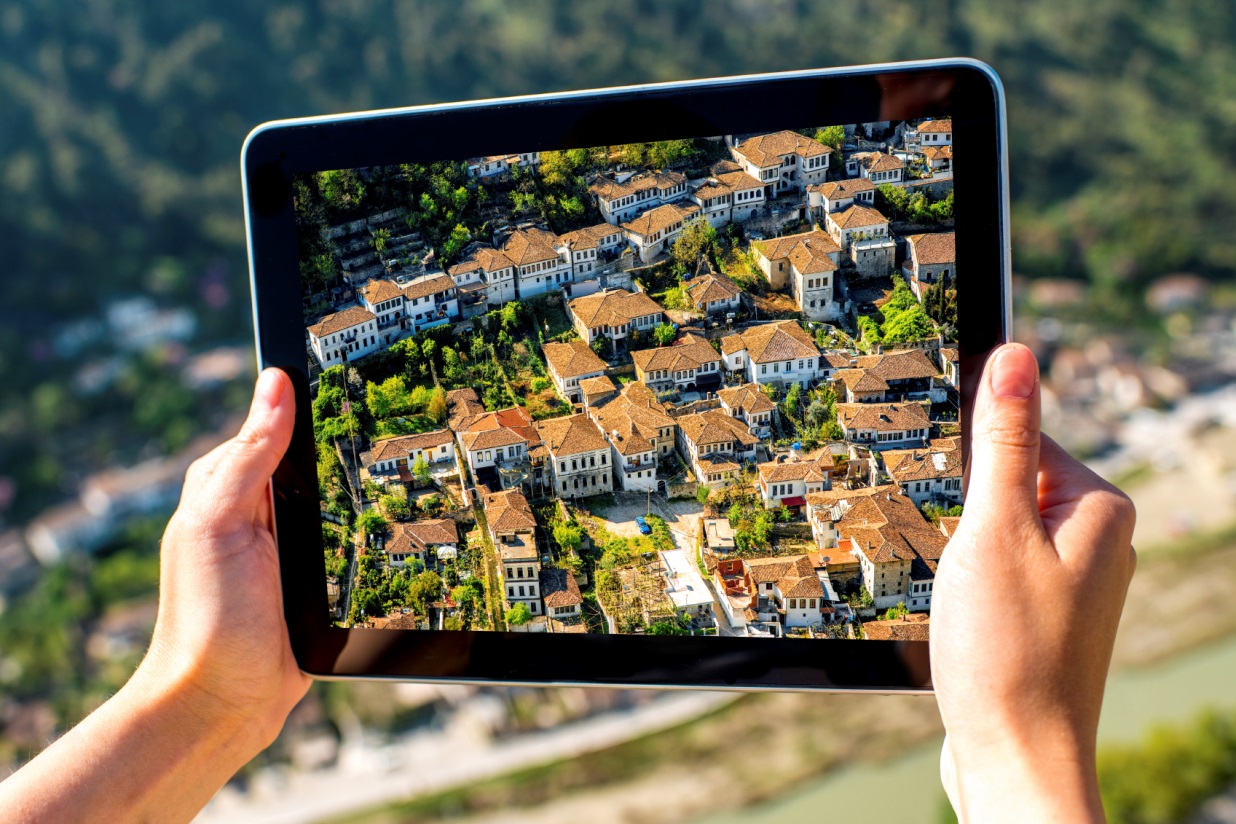 Smart Sustainable Cities in the 
2030 Sustainable Development Agenda: the way forward
Gulnara Roll
Head, Housing and Land Management Unit, UNECE
UNECE and the SDGs
Sustainable Development Goals adopted 25 September 2015
[Speaker Notes: At the United Nations Sustainable Development Summit on 25 September 2015, world leaders adopted the 2030 Agenda for Sustainable Development, which includes a set of 17 Sustainable Development Goals (SDGs) to end poverty, fight inequality and injustice, and tackle climate change by 2030.]
Activities on SDG indicators 2016
In December 2015, United Nations Statistical Commission (UNSC) was requested to develop a proposal for indicators to measure SDGs

UNSC established Interagency and Expert Group on SDG Indicators (IAEG-SDG)
Country led process, 28 countries are members, all other countries and international organizations are observers
Members from UNECE region: Armenia, Canada, France, Germany, Kyrgyzstan, the Netherlands, Russian Federation, Sweden, UK

Indicator list (231 indicators) finalised on 18 February, available at: http://unstats.un.org/unsd/statcom/47th-session/documents/2016-2-IAEG-SDGs-E.pdf

Approved by UNSC in March 2016 

After UNSC, to be approved by ECOSOC (June 2016) and General Assembly (September 2016)
Indicators for Goal 11: Cities and human settlements
11.1 By 2030, ensure access for all to adequate, safe and affordable housing and basic services and upgrade slums 

Proportion of urban population living in slums, informal settlement, or inadequate housing 
11.2 By 2030, provide access to safe, affordable, accessible and sustainable transport systems for all, improving road safety, etc. 

Proportion of the population that has convenient access to public transport, disaggregated by age, sex and persons with disabilities
11.3 By 2030, enhance inclusive and sustainable urbanization and capacity for participatory, integrated and sustainable human settlement 

Ratio of land consumption rate to population growth rate
Percentage of cities with direct participation structure of civil society in urban planning and management, which operate regularly and democratically
11.4 Strengthen efforts to protect and safeguard the world's cultural and natural heritage 

Share of national (or municipal) budget which is dedicated to preservation, protection and conservation of national cultural natural heritage including World Heritage sites
11.5 By 2030, significantly reduce the number of deaths and people affected and substantially decrease the direct economic losses relative to global GDP caused by disasters, etc. 

Number of deaths, missing people, injured, relocated or evacuated due to disasters per 100,000 people.
11.6 By 2030, reduce the adverse per capita environmental impact of cities, including by paying special attention to air quality and municipal and other waste management 

Percentage of urban solid waste regularly collected and with adequate final discharge with regards to the total waste generated by the city
Annual mean levels of fine particulate matter (i.e. PM2.5 and PM10) in cities (population weighted
Indicators for Goal 11: Cities and human settlements
11.7 By 2030, provide universal access to safe, inclusive and accessible, green and public spaces, in particular for women and children, older persons and persons with disabilities 
The average share of the built-up area of cities that is open space in public use for all, disaggregated by age, sex and persons with disabilities
Proportion of women subjected to physical or sexual harassment, by perpetrator and place of occurrence (last 12 months) 
11.a Support positive economic, social and environmental links between urban, peri-urban and rural areas by strengthening national and regional development planning 
Cities with more than 100,000 inhabitants that implement urban and regional development plans integrating population projections and resource needs
11.b By 2020, substantially increase the number of cities and human settlements adopting and implementing integrated policies and plans 
Percent of cities that are implementing risk reduction and resilience strategies aligned with accepted international frameworks (such as the successor to the Hyogo Framework for Action on Disaster Risk Reduction) that include vulnerable and marginalized groups in their design, implementation and monitoring
11.c Support least developed countries, including through financial and technical assistance, in building sustainable and resilient buildings utilizing local materials
Percentage of financial support that is allocated to the construction and retrofitting of sustainable, resilient and resource-efficient buildings
Review mechanisms for SDGs
High-Level Political Forum
The review mechanism for SDGs are under development
Multi-layered character: global, regional and national levels
Importance of including 
  local level (smart city profiles)
Not to burden countries 
  with reporting requirements
Regional Forum for Sustainable Development
UN Review in Regional Coordination Mechanism/UNDG
Intergovernmental Review in Regional Committees
Regional review mechanisms, e.g.
Country profiles on housing and urban
Environmental performance reviews
Innovation performance reviews
Review mechanisms for Conventions
Aligned to SDGs
National review mechanisms
Data and information
Public participation
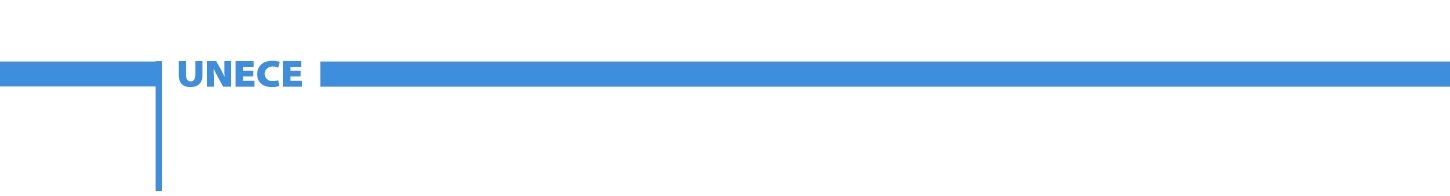 Further work
Setting up the reporting system on SDG indicators
Links to follow-up and review at policy level – HLPF, regional, thematic reviews
Possible regional and national indicators
Data availability and quality, data sources
Assessment of data availability
Methodological development
Statistical capacity building
Baseline data
Data flows
Links between national, regional, global and thematic reporting
Who will collect data and transfer to whom – at national, regional and global level
In UNECE: Steering Group on Statistics for SDGs working on a road map
IAEG-SDG providing support for the implementation of the indicators
HLG for partnership, coordination and capacity building for statistics for 2030 Agenda
Next steps
Assess readiness of countries to report on SDGs
  Develop national systems for reporting on SDG indicators, work on data availability
  Ensure intersectoral coordination, involvement of local level for the implementation
  Capacity building (UNECE/UN-Habitat project with pilots in Albania, Georgia, Kyrgyzstan and Ukraine)
  Communication and dissemination
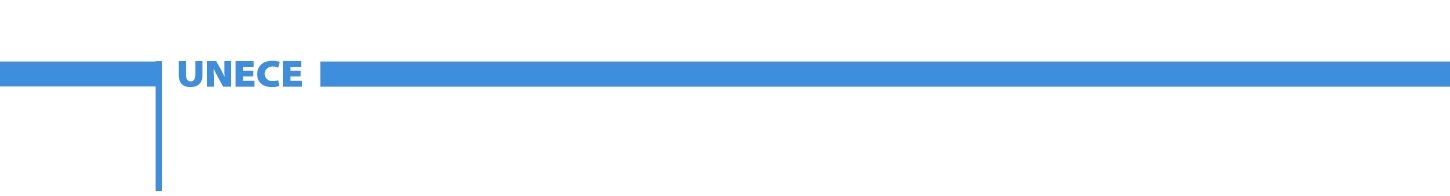 [Speaker Notes: To assess readiness to report on SDGs: different statistical systems and different capacities (for instance, USA federal statistical system is very decentralized, spanning 127 agencies spread across the government, all of which are engaged in collecting data and producing statistics) 
To select regional indicators (for instance, issues of quality – how reliable the data is; law restrictions as some data in some countries can not be disclosed)
To report on SDG indicators (for instance, which authority will collect the data on the regional level)
Capacity building 
Communication and dissemination (for instance, right communication strategies “to bring through jungle of data” and how to manage expectations of the policymakers)]